Texas Rural Internship ProgramJune 2013
Ednisha peel
Giddings, TeXas
About Myself
Marlin, Texas (population of 6,628)
Graduated from Rosebud-Lott in 2010
Went to Lon Morris College in Jacksonville, Texas where I earned a associated degree in Psychology
Senior at SHSU 
Double major in Psychology and Communication Studies with a minor in Sociology 
Crisis Counseling
Giddings  Texas: “Experience Hometown Hospitality”
Giddings is located at the intersection of Highway 290 and Highway 77
Founded in 1871
Giles Giddings
Lee County was established in 1874
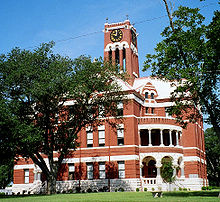 The Lee County Courthouse in Giddings, built in 1899
The community and the people
4,897 (as of 2011)
Well-Known (Texas Weekly)
Organized
Weekly Activities & Meetings
Busy
Great Restaurants
Very Friendly 
Welcoming
Family Oriented 
Knows Everyone
Caring
Overall Review
What I expected going into the internship
What I gained from the internship
Youth Internship
Food Pantry
Lee County Youth Center
Lions Club & Rotary Club
Will I do it again
How do I view myself as a person since the internship
Mrs. Denice Harlan, Kelita Alberts and the Noack’s
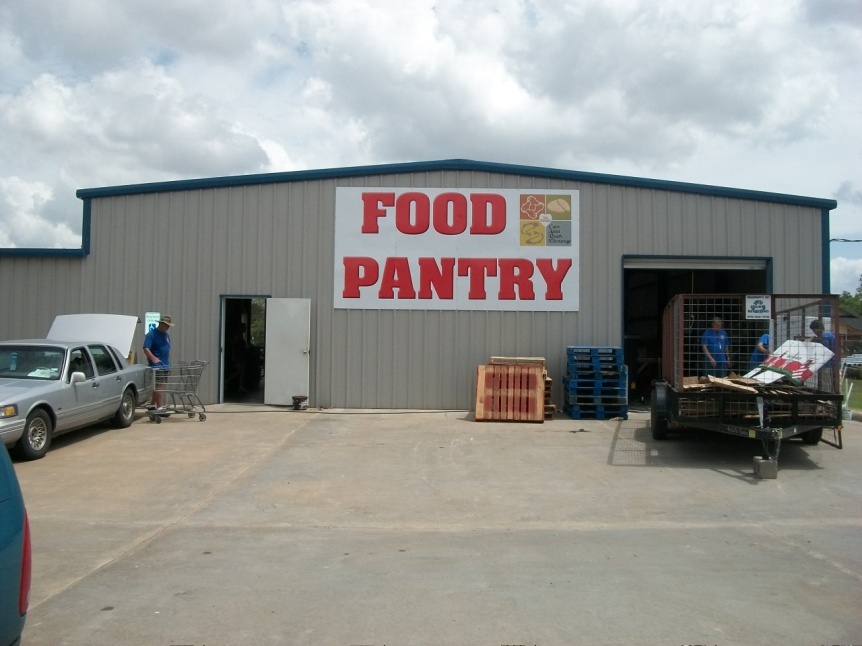 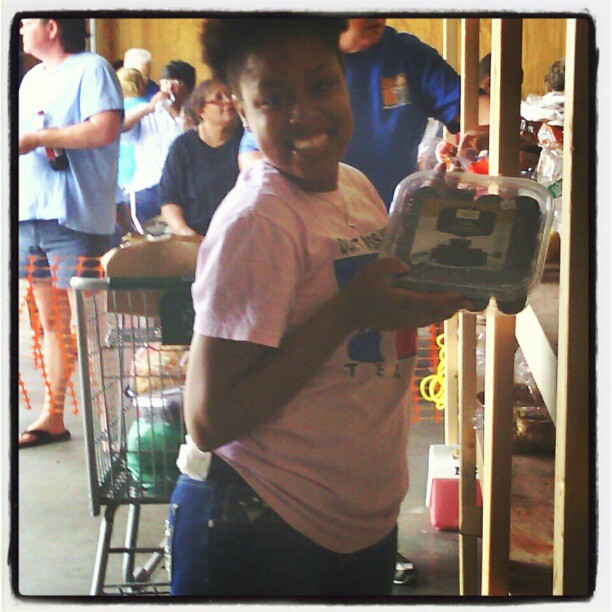 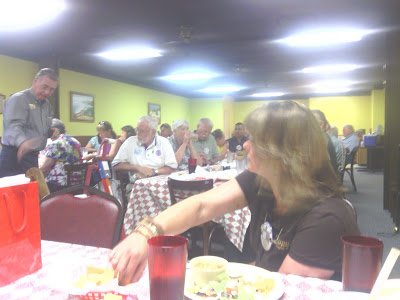 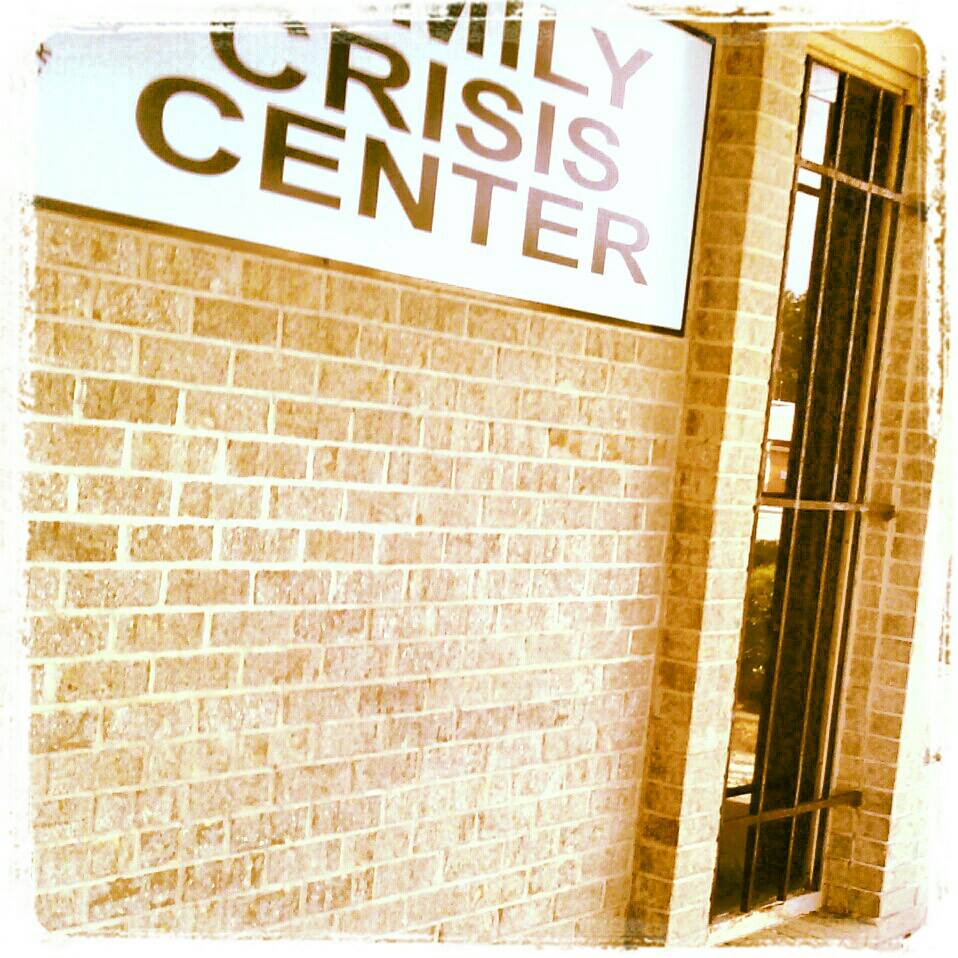 Putting together bags for the round top institute festival “youth internship”
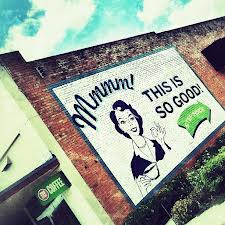 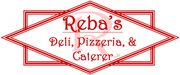 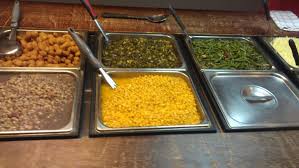 Rural Texas Tourism Center
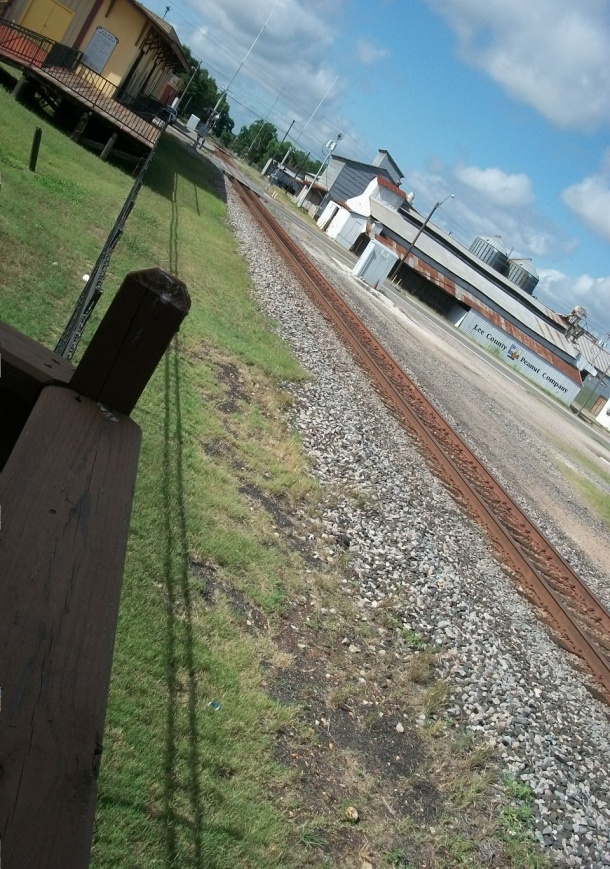 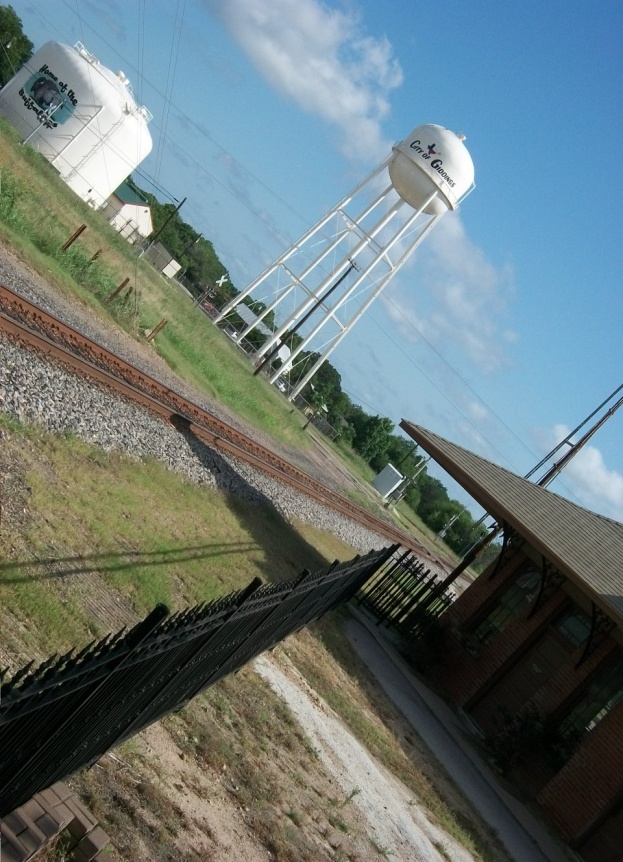 Economic Development Corporation and Chamber of Commerce
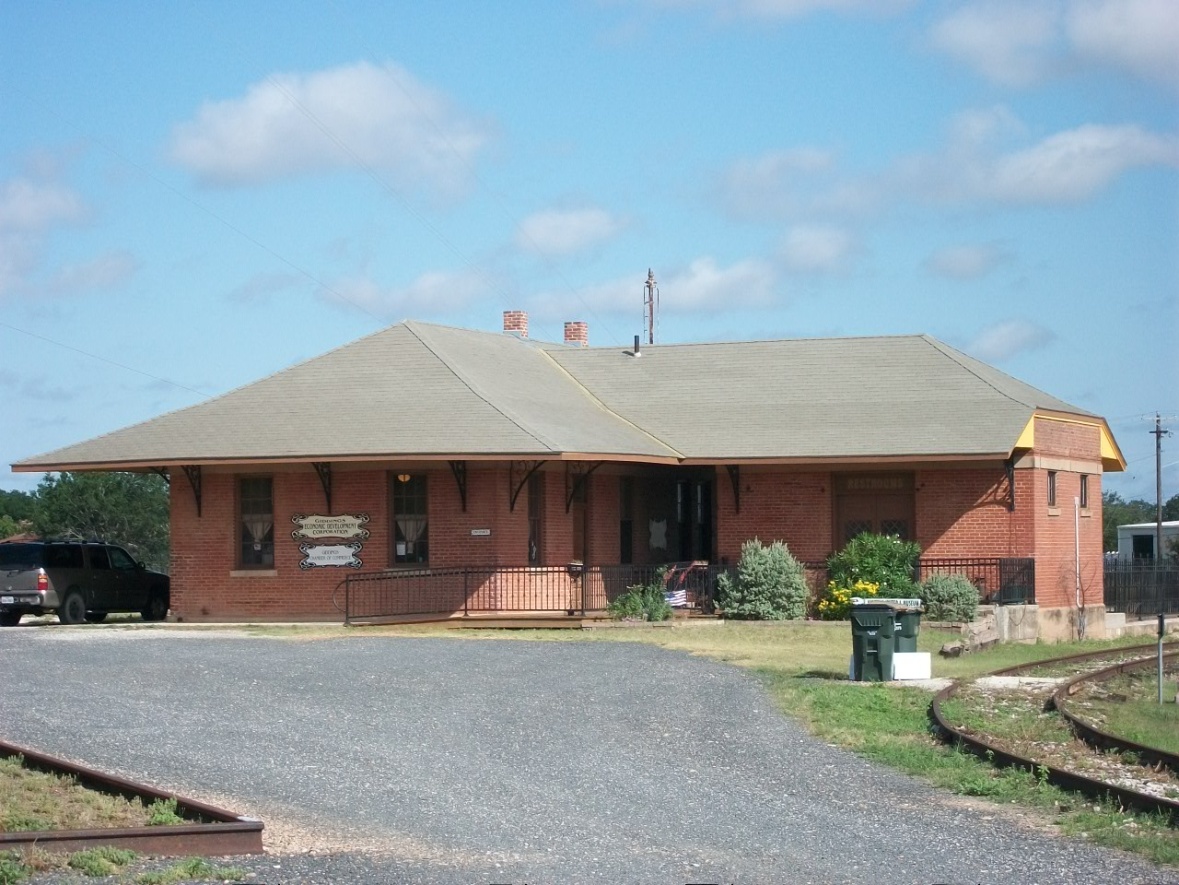 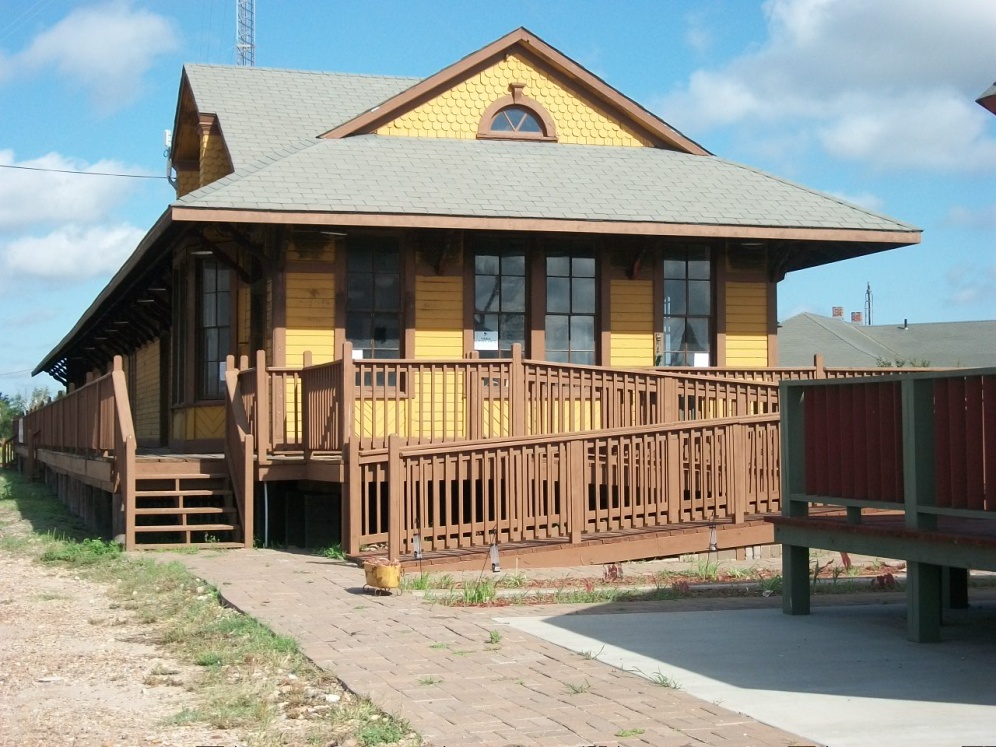 1900's Antique Carousel & Union Station Transportation Museum
Theater 'One Act'
Thank You!!!
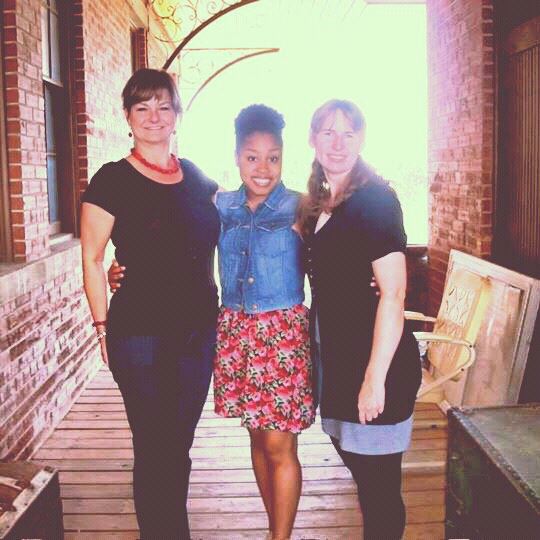